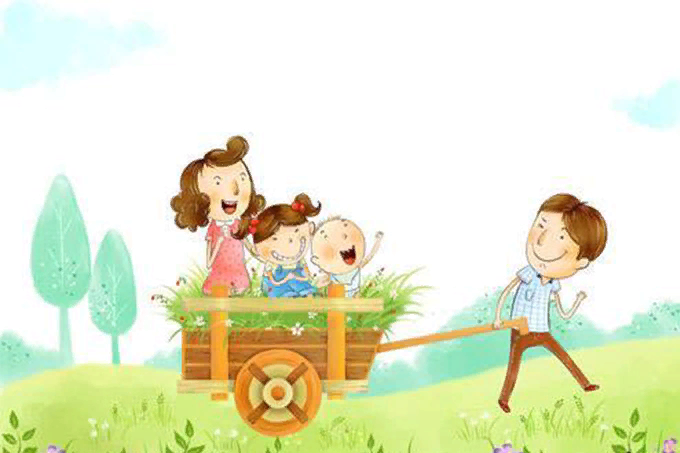 God’s gift the Parents
Quotes collection for the 7-11 Formers
Автор:
Ольга Михайловна 
Степанова
учитель                                                                                                             английского языка 
МБОУ «Цивильская СОШ №1 
имени Героя Советского Союза 
М.В. Силантьева»
города Цивильск Чувашской Республики
2018
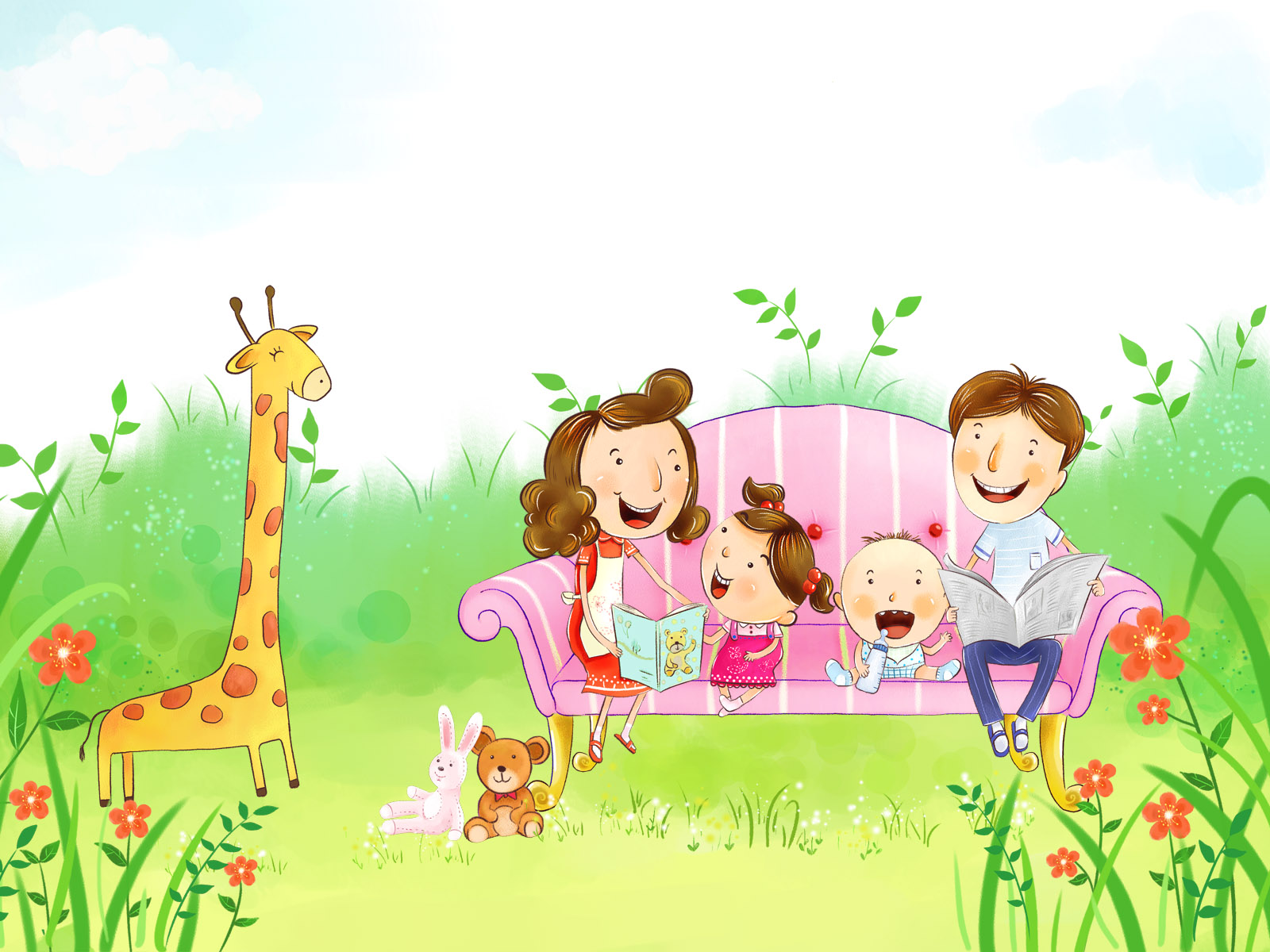 It’s a funny thing about mothers and fathers. Even when their own child is the most disgusting little blister you could ever imagine, they still think that he or she is wonderful.
-Roald 
Dahl
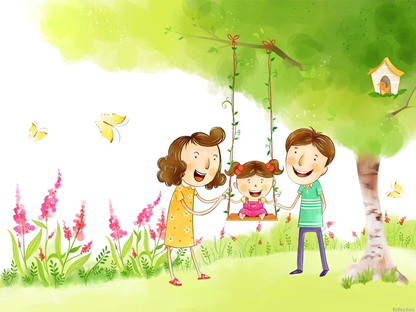 No matter how far we come, our parents are always in us.
-Brad Meltzer
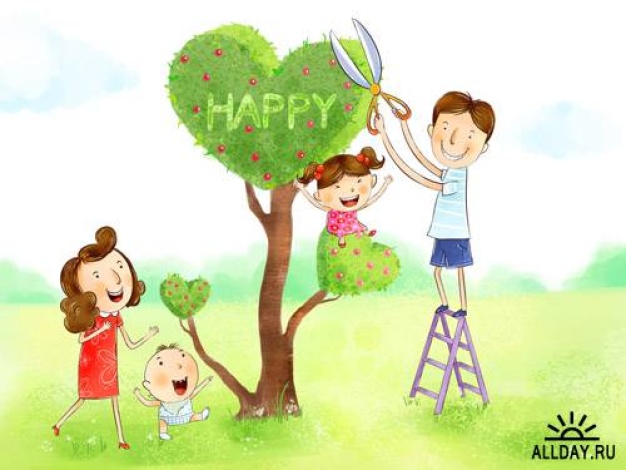 My heroes are and were my parents.                  I can’t see having anyone else as my heroes.
-Michael Jordan
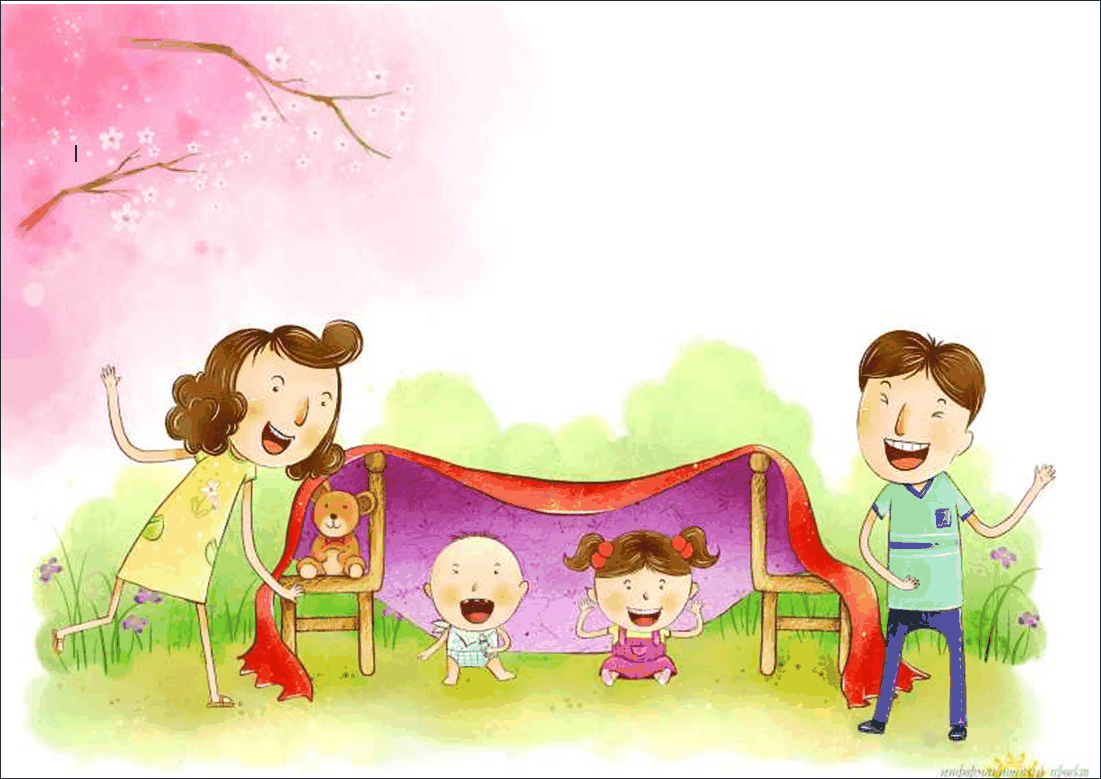 The best part about being friends with your parents is that no matter what you do, they have to keep loving you.
-Natalie Portman
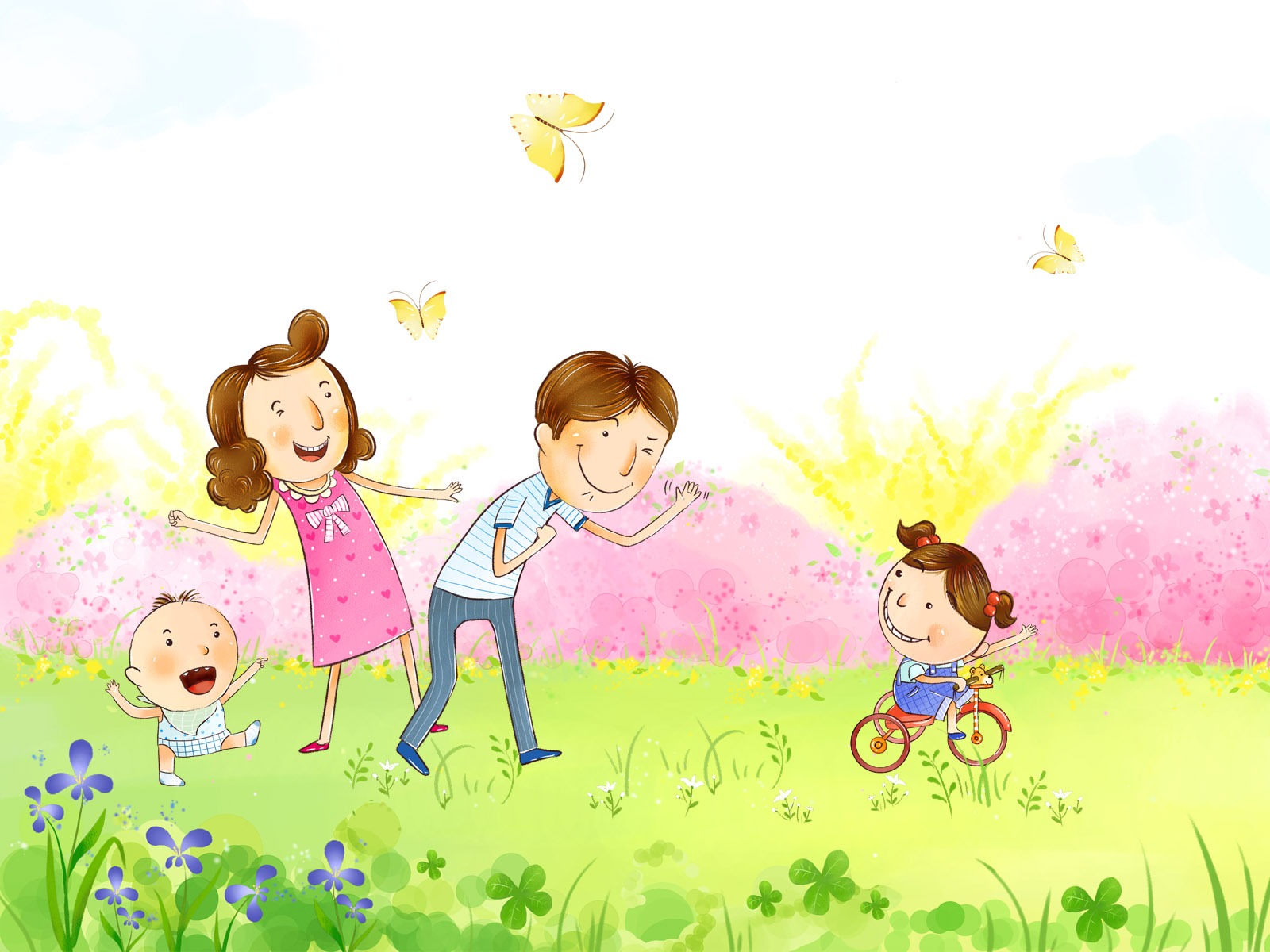 A father’s goodness is higher than the mountain, a mother’s goodness deeper than the sea.
-Japanese Proverb
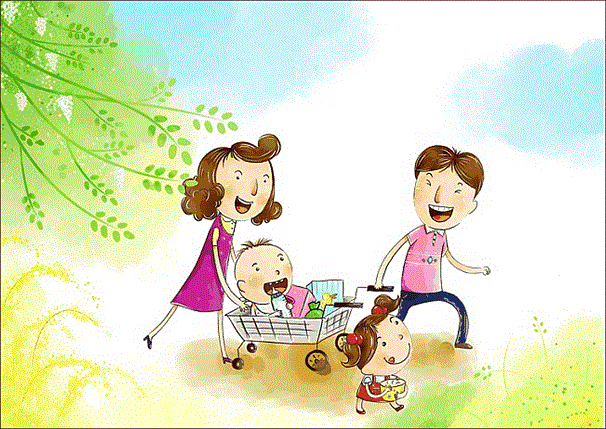 You may believe or not, but it is true, in this world no one can give you truly love more than your parents.
-Unknown
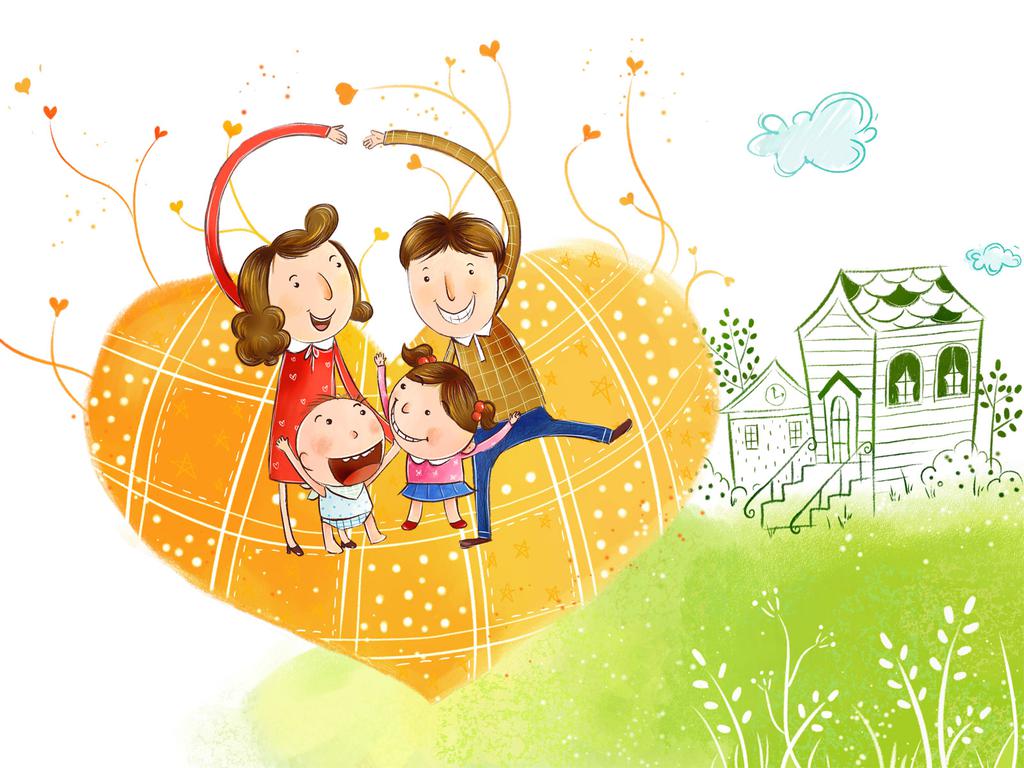 Family is the first school for young children, and parents are powerful models.
-Alice Sterling Honig
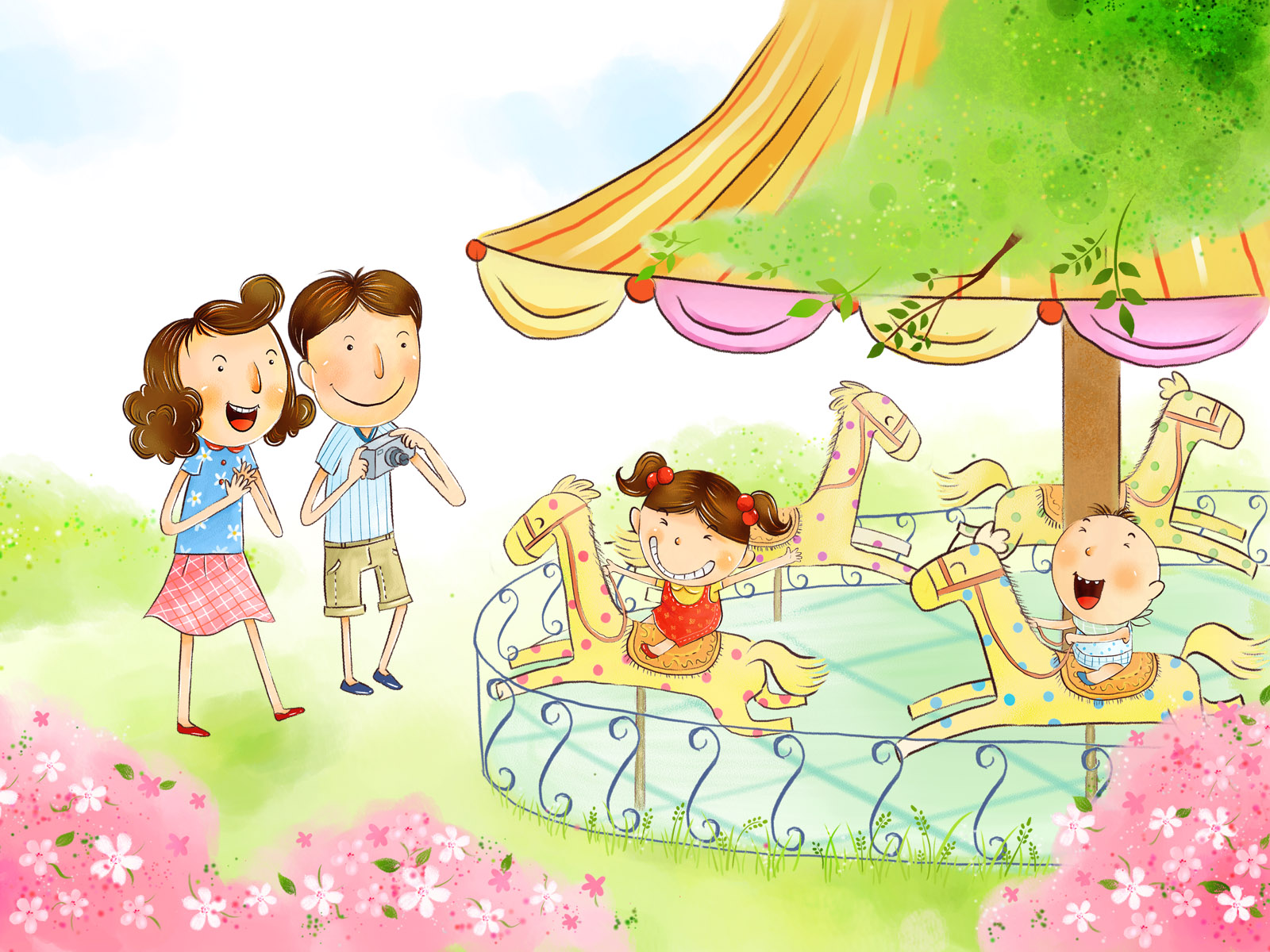 It’s cool to have parents and family who will always tell me the truth no matter what. They’ll tell me if I’m doing something stupid!
-Jordin Sparks
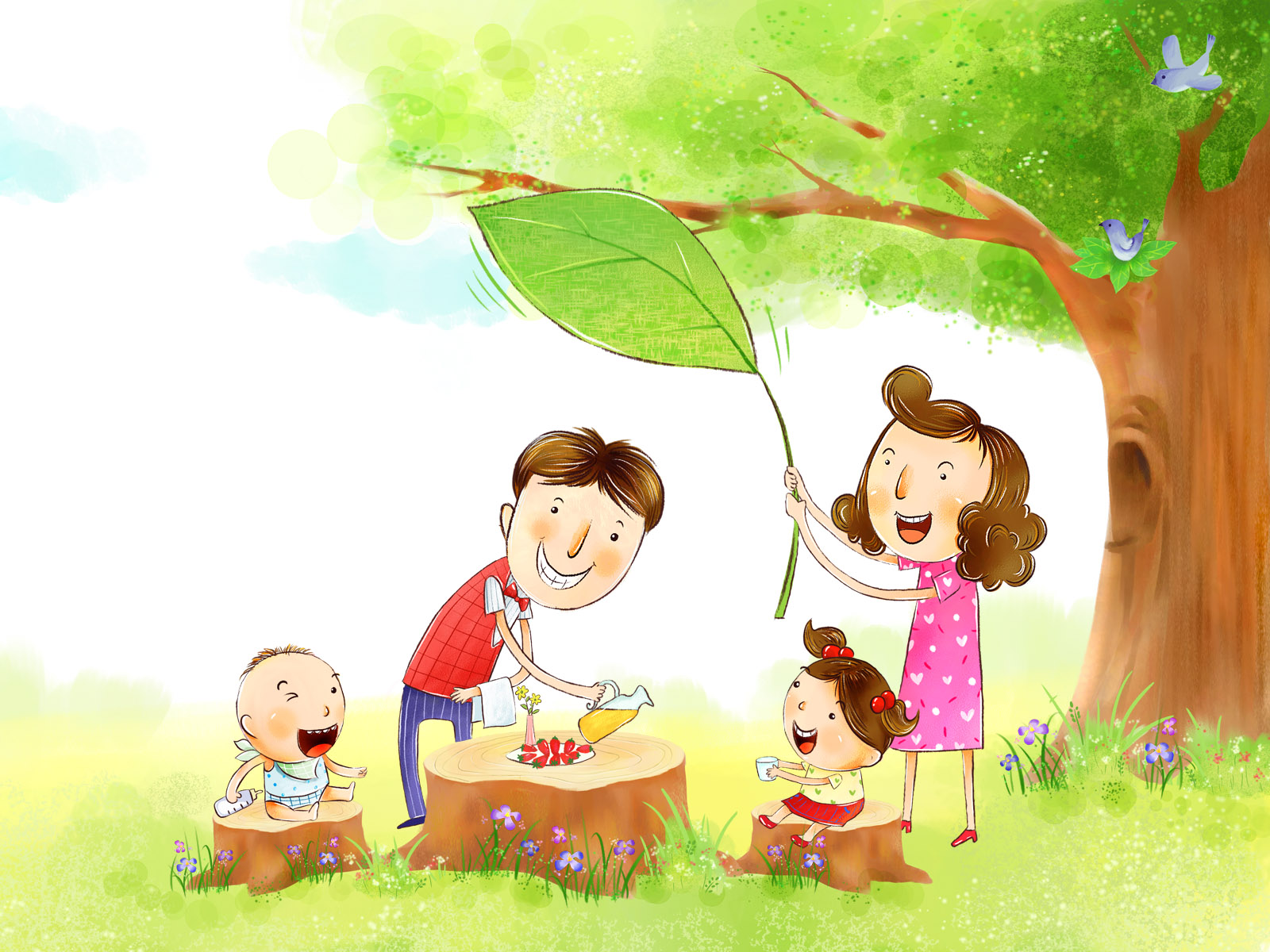 Appreciate your parents.                                     You never know what sacrifices they went through for you.
-Unknown
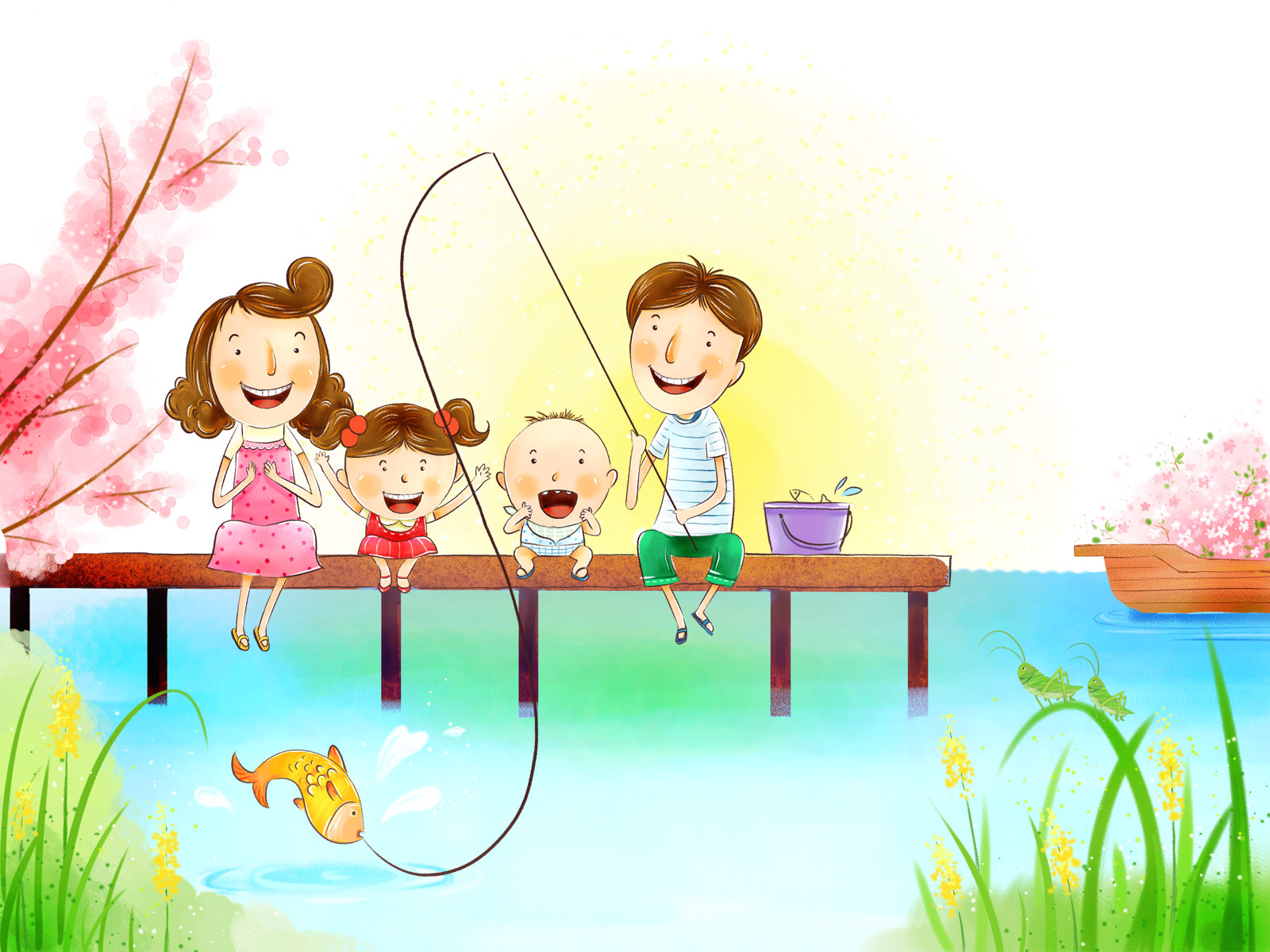 Treat your parents with loving care, you will only know their value when you see their empty chair...
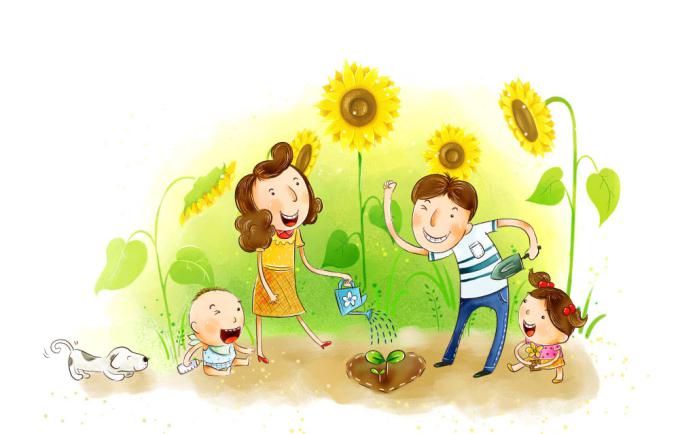 Believe it or not, the worst thing to hear from your parents is ‘I’m Disappointed in you.’
-Unknown
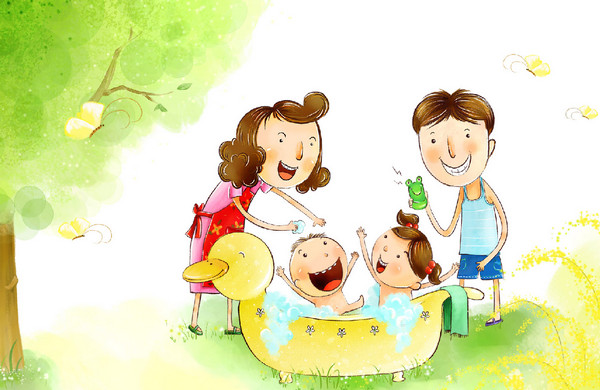 Parents are the ultimate role models for children. Every word, movement and action has an effect. No other person or outside force has a greater influence on a child than the parent. - Bob Keeshan
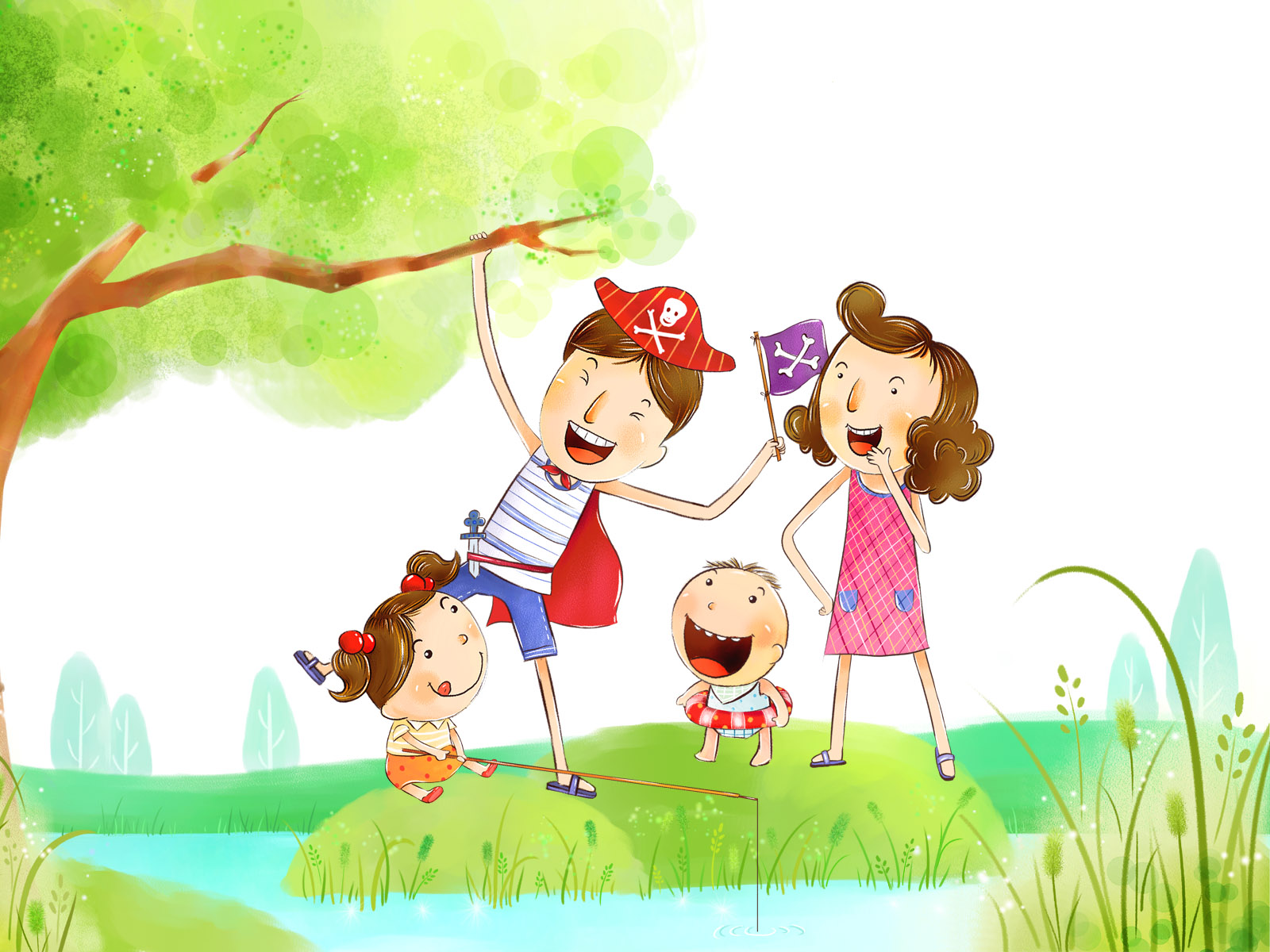 One of the greatest titles in the world is parent, and one of the biggest blessings in the world is to have parents. 
Love and 
appreciate 
them.
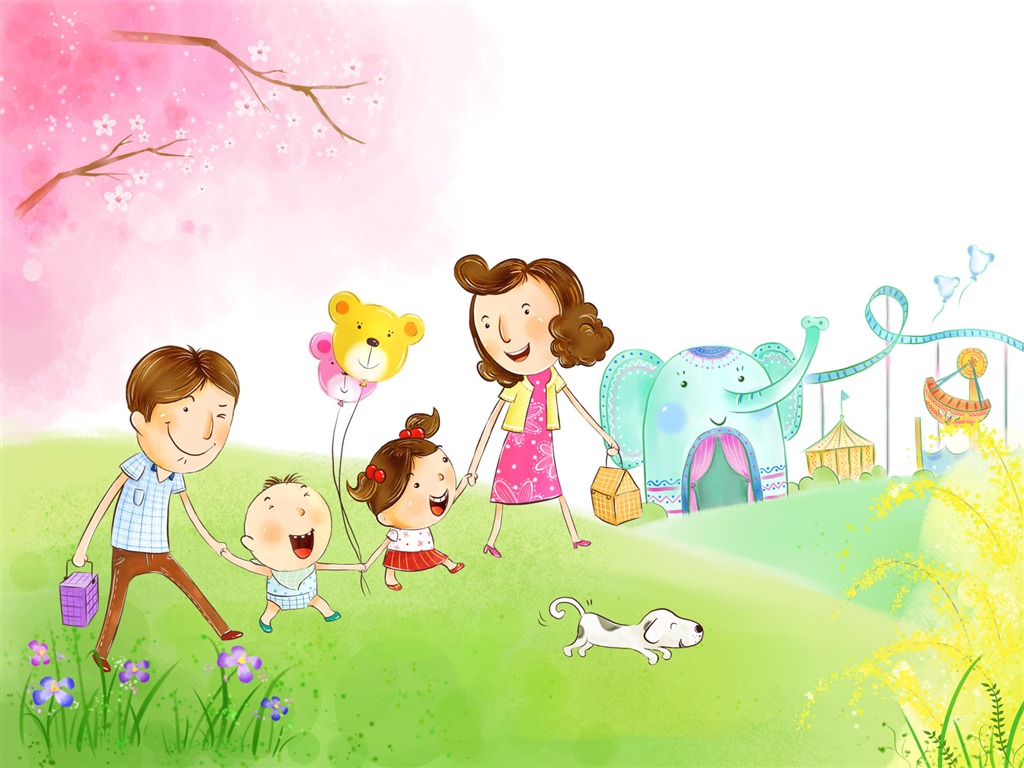 Don’t use the sharpness of your tongue on the mother who taught you to speak.
 Ali Ibn Abi Talib
Nobody on earth can ever love you more than your parents.
 Anonymous



Love your Parents and appreciate them!
Источник: 
43 great quotes about parents http://www.curatedquotes.com/family-quotes/parents/ 

Изображения взяты на сайте    http://yandex.ru 	
Условия использования сайта https://yandex.ru/legal/fotki_termsofuse/